ГЕОПОЛІТИЧНІ ТЕХНОЛОГІЇ
ОСНОВИ ГЕОПОЛІТИКИ
к.політ.н. Лепська Н.В.
ПЛАН
1. Геополітичний код держави.
2. Геополітична суб'єктність держави.
3. Геополітичні технології в практиці сучасних геополітичних процесів
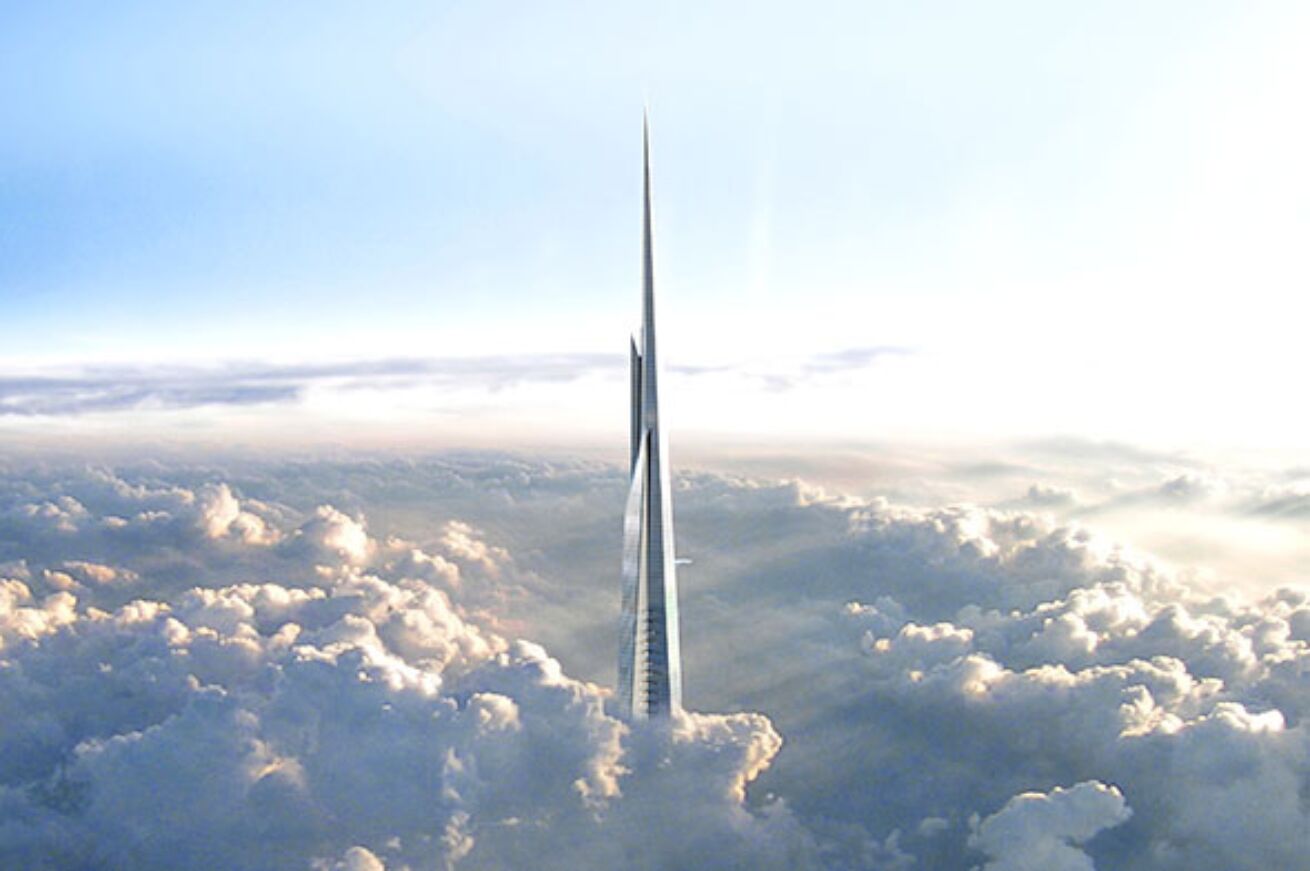 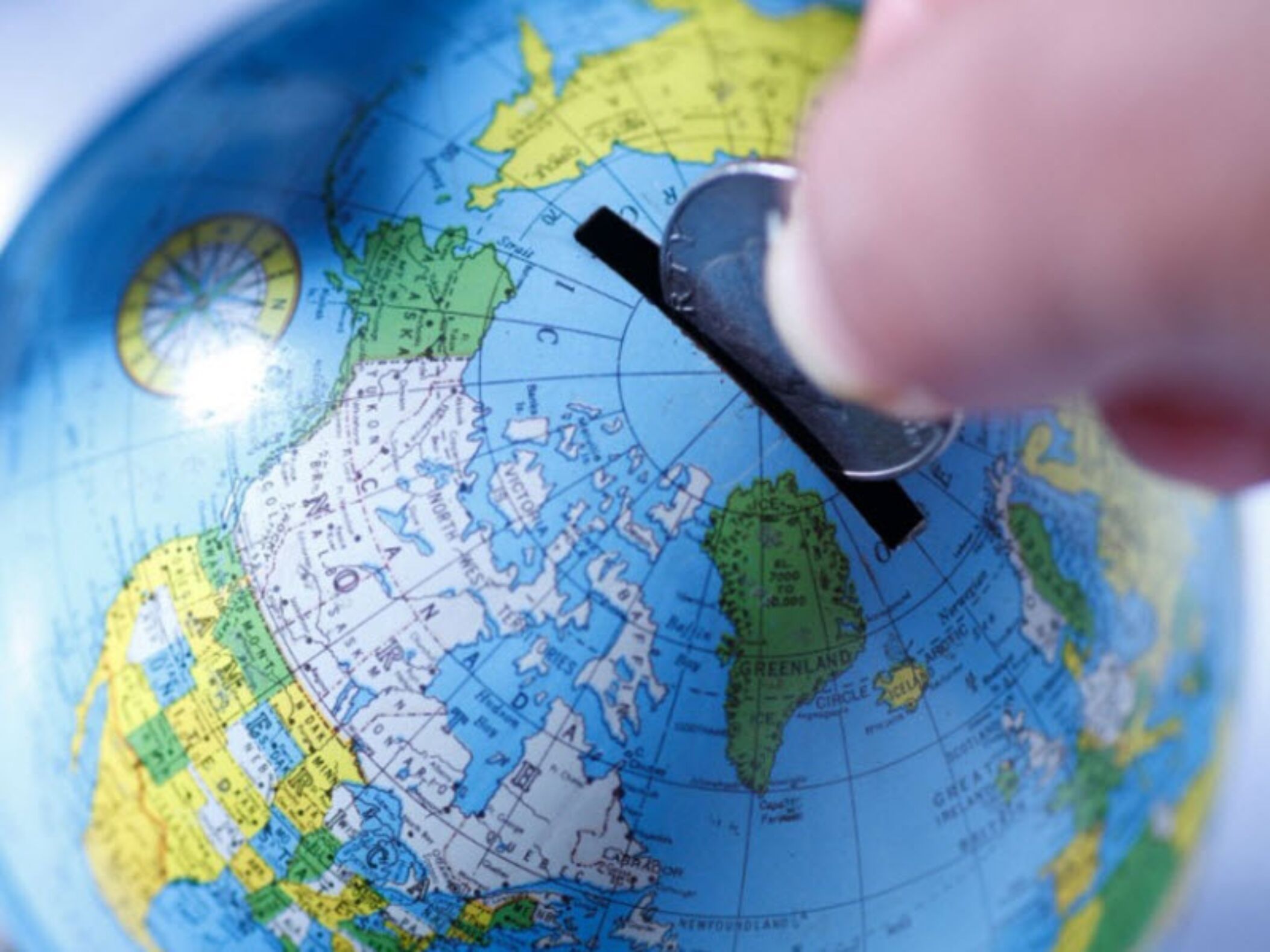 1.Геополітичний код
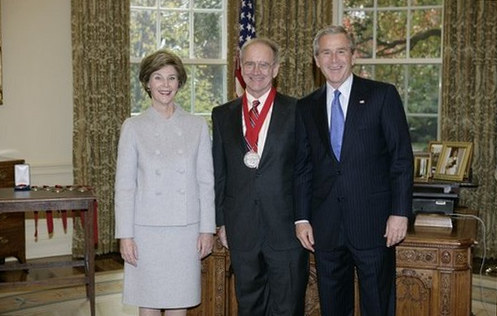 ДЖОН ГЕДДІС (народ.1941) американський історик «холодної війни»
 "СТРАТЕГІЯ СТРИМУВАННЯ"(1982)
Аналізуючи американську зовнішню політику часів холодної війни, використав поняття «стратегічний код» та «геополітичний код» для характеристики політики різних американських адміністрацій
В його розумінні Геополітичний код - це оперативні зведення законів, що складаються з набору політико-географічних припущень, які утворюють основу зовнішньої політики держави. Такі кодекси включають:
- визначення державних інтересів, 
- ідентифікацію зовнішніх загроз цим інтересам,
- заплановане реагування на ці загрози,
- обґрунтування такого реагування
Дж.Геддіс разом з Дж.Бушем (мол.) та Л.Буш на врученні Національної Гуманітарної медалі США
Дергачов В.О. (народ. 1945р.) відомий український геополітик
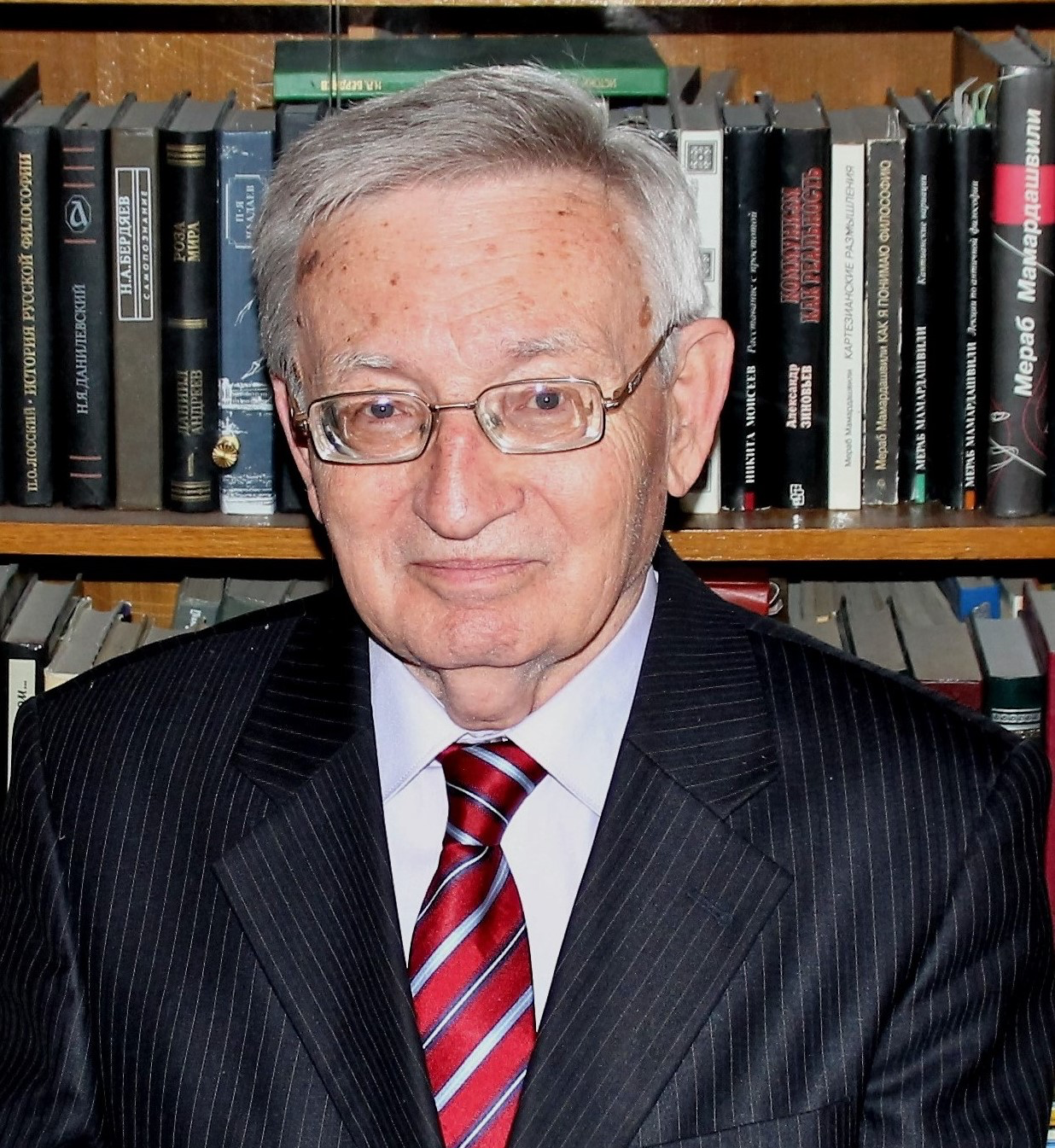 У виданні «Геополітичний словник-довдник» (Київ2009) визначає
«ГЕОПОЛІТИЧНИЙ КОД – ЦЕ ОСНОВА ДОКТРИНИ НАЦІОНАЛЬНОЇ БЕЗПЕКИ ДЕРЖАВИ»
«Багатовекторна система  політичних відносин держави із зовнішнім світом, що історично склалася на основі балансу її національних інтересів, та забезпечує певний державний статус на світовому, регіональному та локальному рівнях (наддержава, регіональна держава, мала держава ...). Включає державні інтереси, ідентифікацію зовнішніх загроз, технології їх усунення.
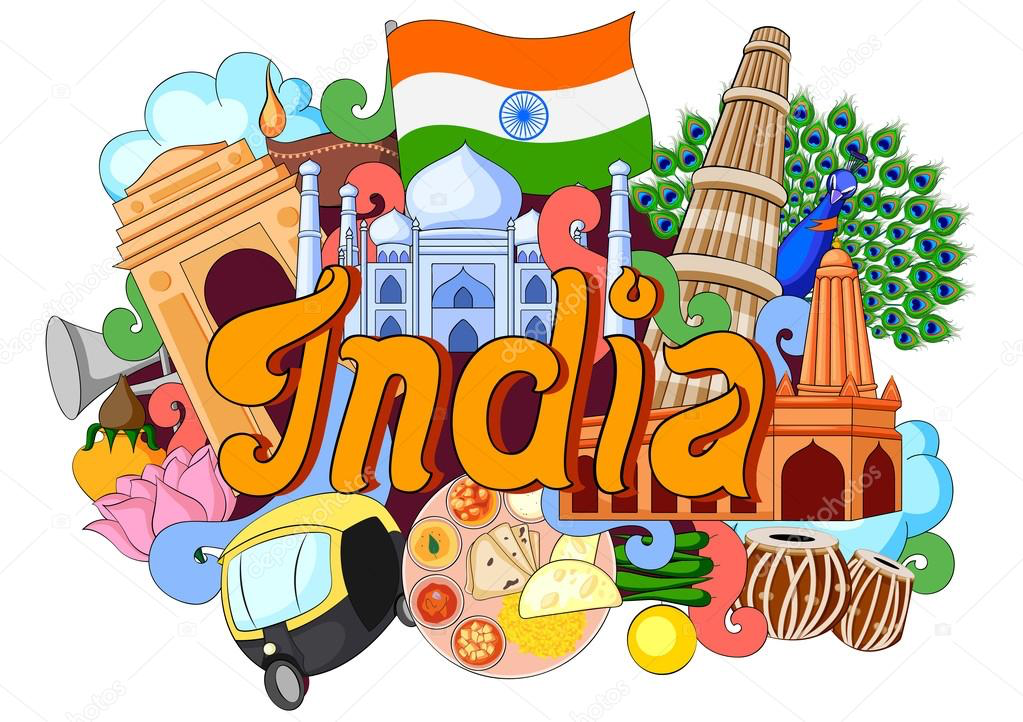 !!!! На думку В.О. Дергачова
Геополітичний код - своєрідний аналог генетичного коду людини»
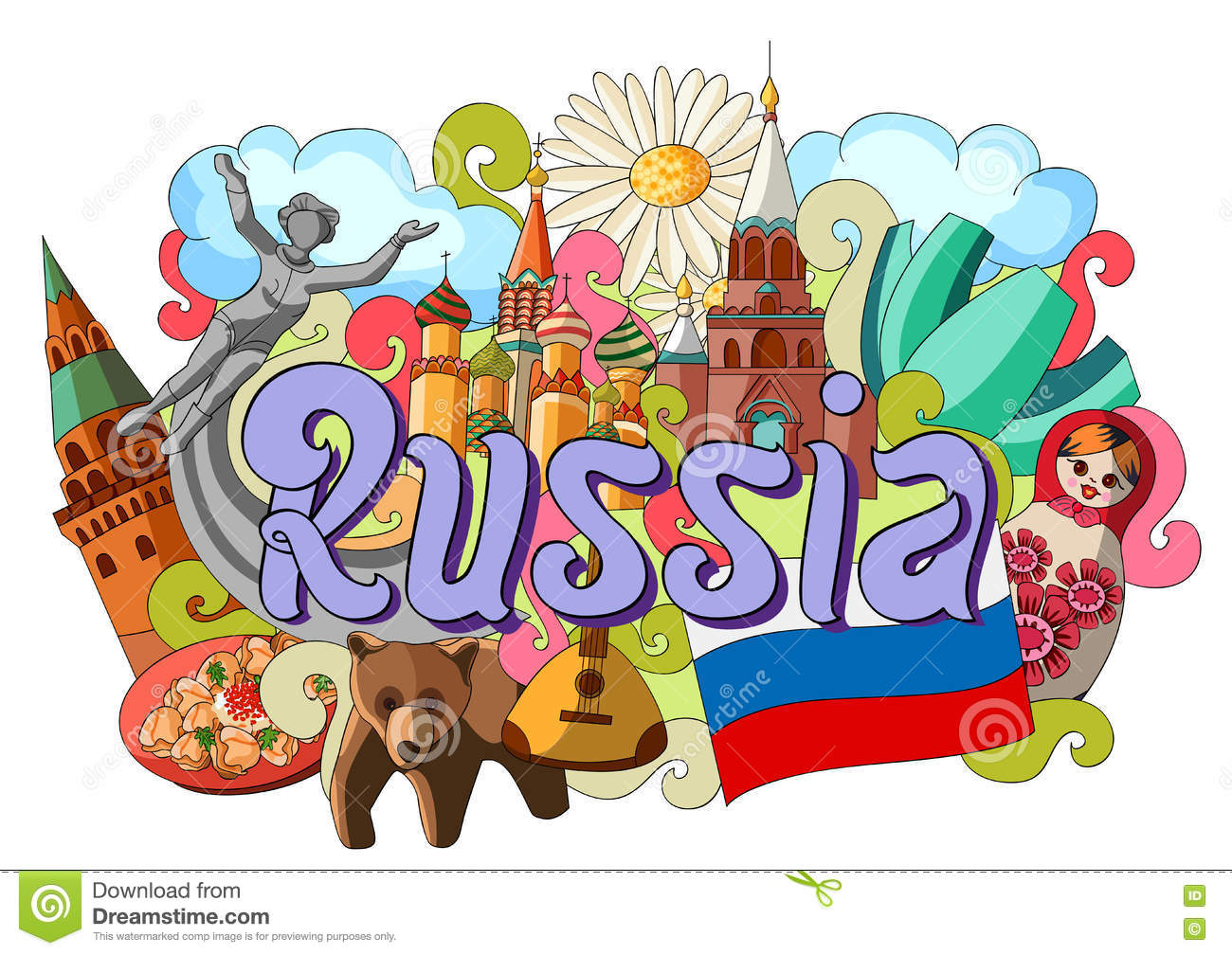 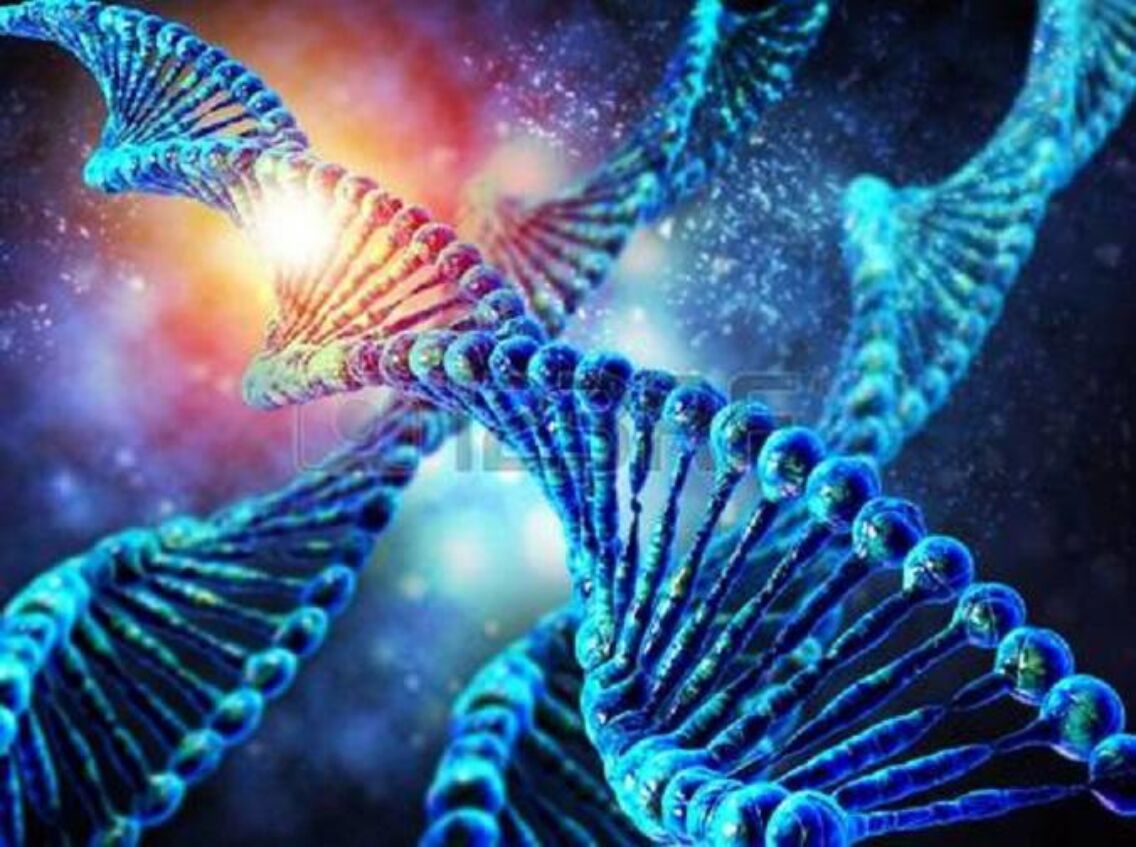 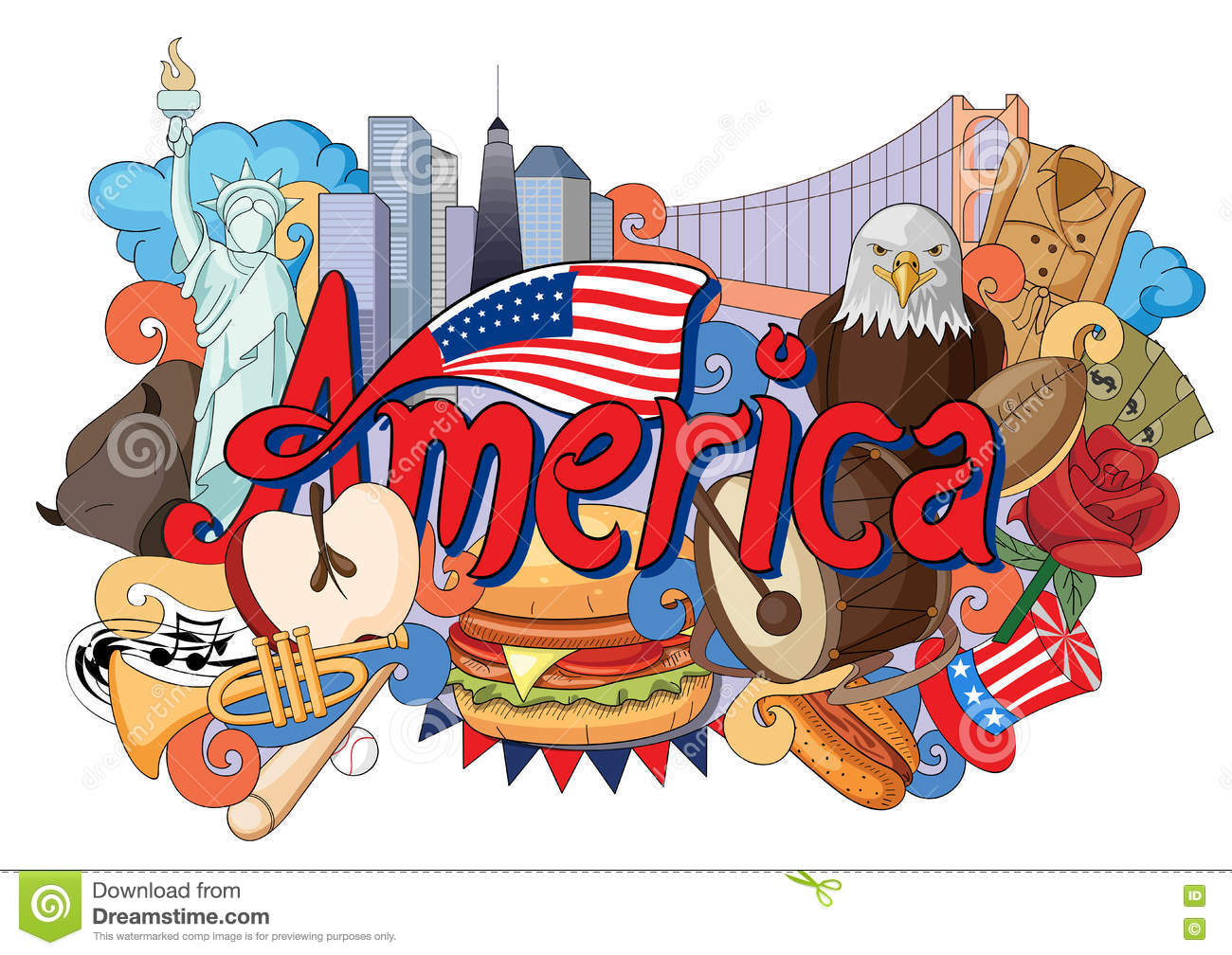 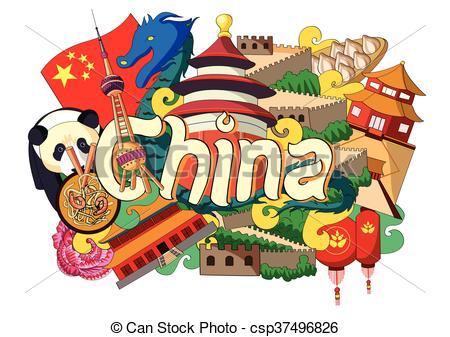 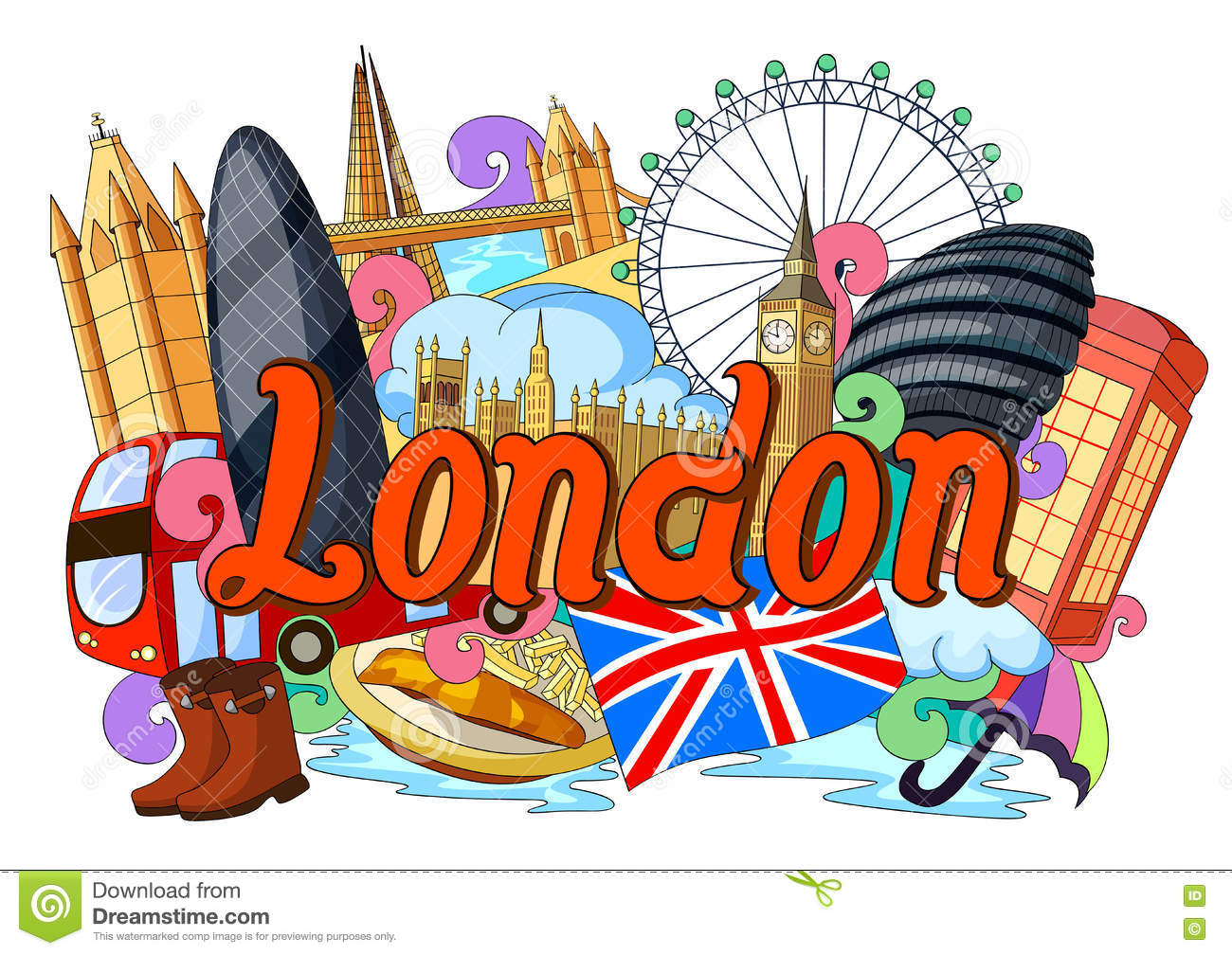 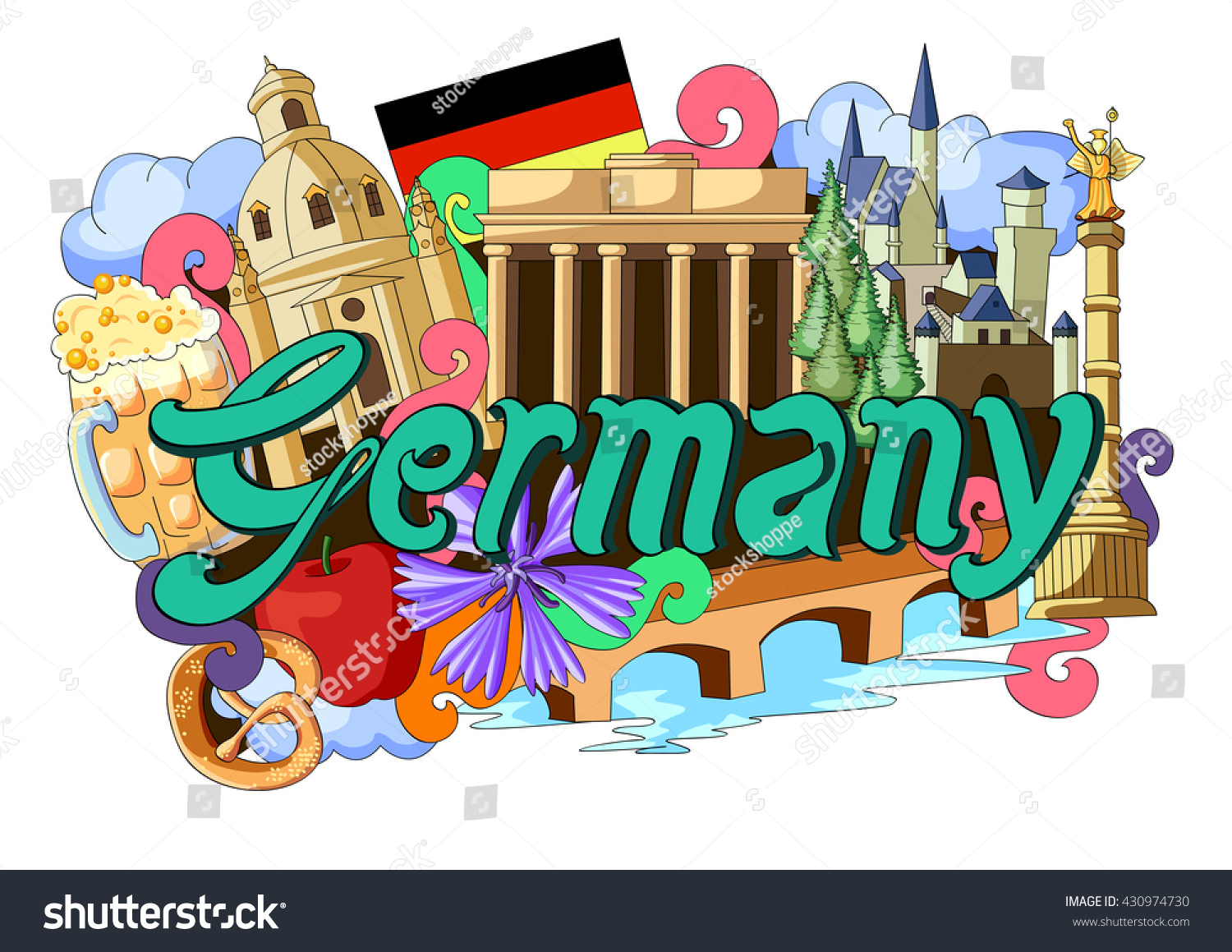 А. Дж. П. Тейлор британський історик, спеціаліст з теорії міжнародних відносин та європейської дипломатії запозичив термін «геополітичний код» у Дж. Геддіса і розвинув свою концепцію
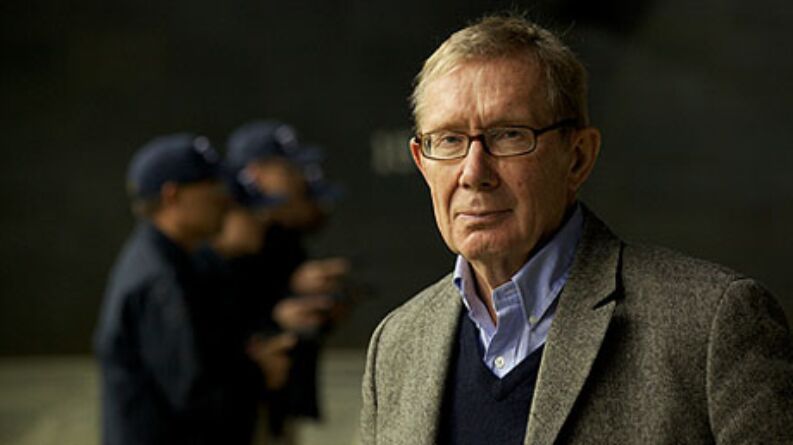 Вважає, що кожна країна має свій Г.К., який може змінюватися впродовж історії. Цей код включає кілька положень, які мають географічний сенс і є значущими для зовнішньої політики: 

визначення національних інтересів,
 сфер впливу, 
відносин з сусідніми країнами,
 глобальних інтересів
ГЕОПОЛІТИЧНИЙ КОД (за П.Тейлором) –
ГЕОГРАФІЧНІ ОСНОВИ ЗОВНІШНЬОЇ ПОЛІТИКИ.
ЦЕ КАРТИНКА СВІТУ ДЛЯ ПЕВНОЇ КРАЇНИ, СПОСІБ ВЗАЄМОДІЇ ЦІЄЇ КРАЇНИ ІЗ ЗОВНІШНІМ СВІТОМ
Алан Джон Персиваль
Тейлор
(1906 -1990)
Практичну цінність в межах Г.К. має Геостратегія -
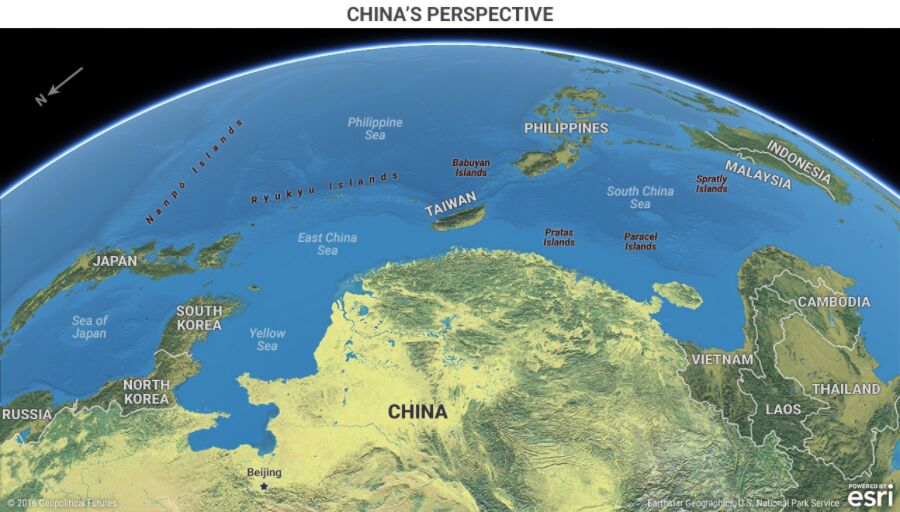 набір практичних пропозицій для реалізації цілей, що визначаються в геополітичному коді
Після введення поняття «геополітичний код» геополітика перейшла від розробки геостратегій до аналізу геостратегічних реалій та визначення геополітичних кодів різних країн.
Оцінка територій за межами державних кордонів з точки зору їх стратегічної важливості та в якості потенційних загроз – це традиційне завдання геополітики, однак введення поняття "геополітичний код" дозволяє застосувати наднаціональний підхід під час аналізу територій та позбавитися політичної ангажованості
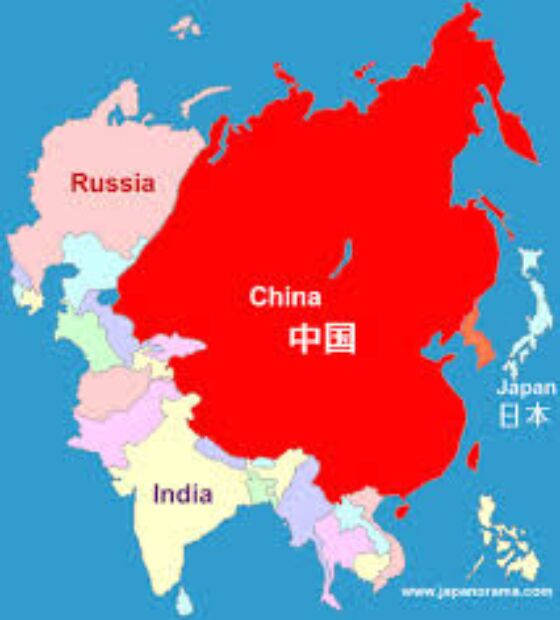 Сприйняття світу крізь оптику Китаю
регіональний рівень
Глобальний рівень
локальний рівень
Три територіальних рівня геополітичних кодів за П. Тейлором
Проводиться оцінка держав, що входять в певний макрорегіон (Європа, Південно-Східна Азія тощо). 
Важливо, що на різних рівнях Г.К. пара держав можуть мати різні стосунки: Греція і Туреччина конфліктують на локальному рівні з приводу Кіпру, але на регіональному співробітничають в межах НАТО
існує у тих держав, які мають глобальні інтереси та прагнуть світового панування
На цьому рівні держава відпрацьовує певне уявлення про світ, розстановку сил в ньому та про свої дії щодо зміцнення глобального впливу
Проводиться оцінка сусідніх прикордонних держав
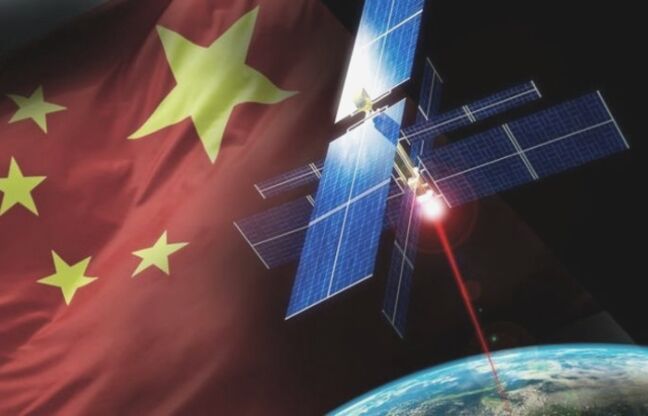 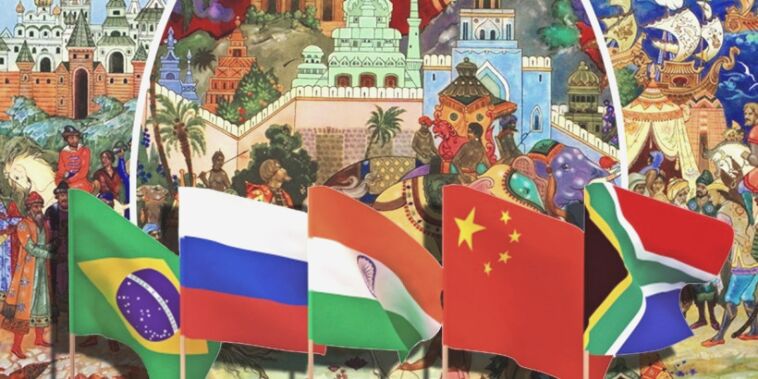 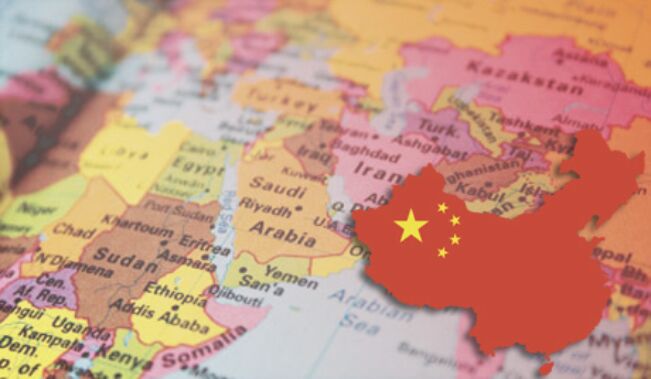 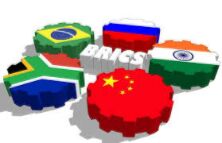 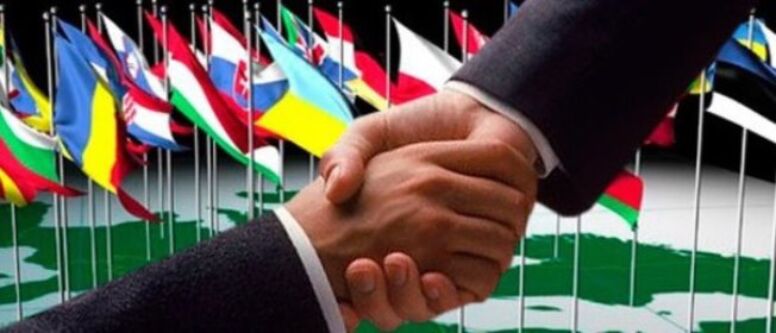 Індикатори геополітичного коду
Важливість поняття Г.К. полягає ще й в тому, що воно дозволяє відійти від старих умоглядних схем та застосовувати кількісний аналіз в геополітиці
альянси, в яких бере участь держава, міждержавні домовленості
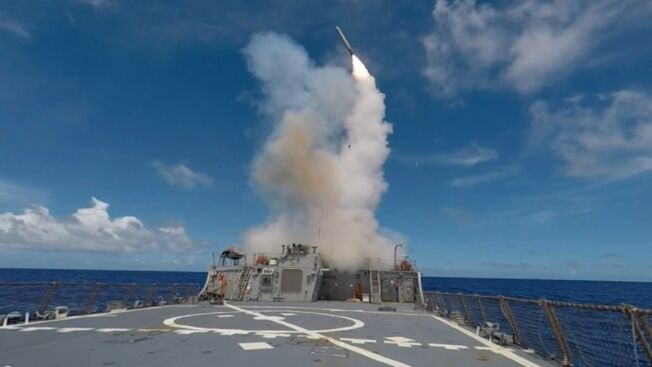 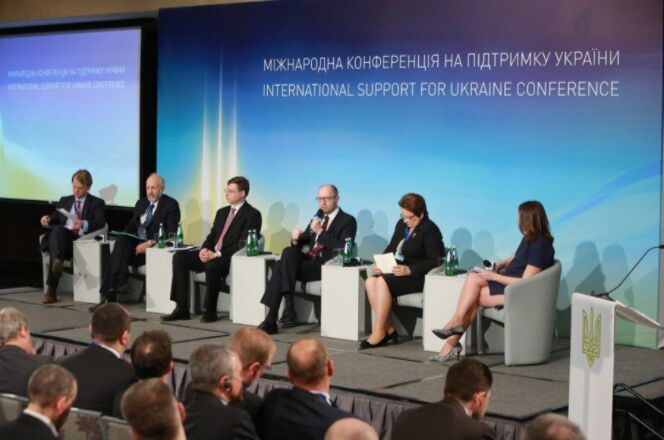 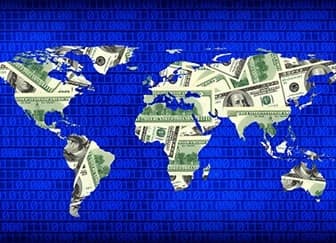 розміщення військових баз
статус дипломатичних місій
контроль геополітичних ліній (економічний статус)
ідеологічний
топологічний
Фактори визначення геополітичного коду
союзники/супротивники визначаються за географічним положенням (наприклад, геополітичний код  еквідистанції (рівновіддаленості), коли невелика держава намагається рівною мірою дистанціюватися від від сильних сусідів); або ж д-ва обирає для себе геополітичний транзитний код)
союзники/супротивники визначаються за ідеологічним принципом
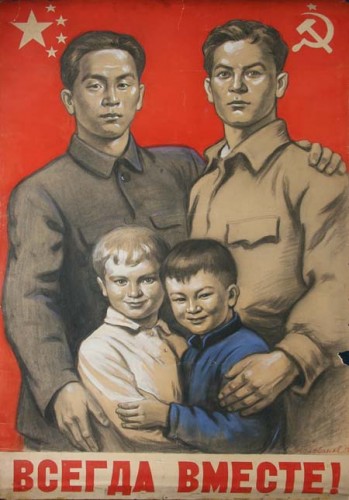 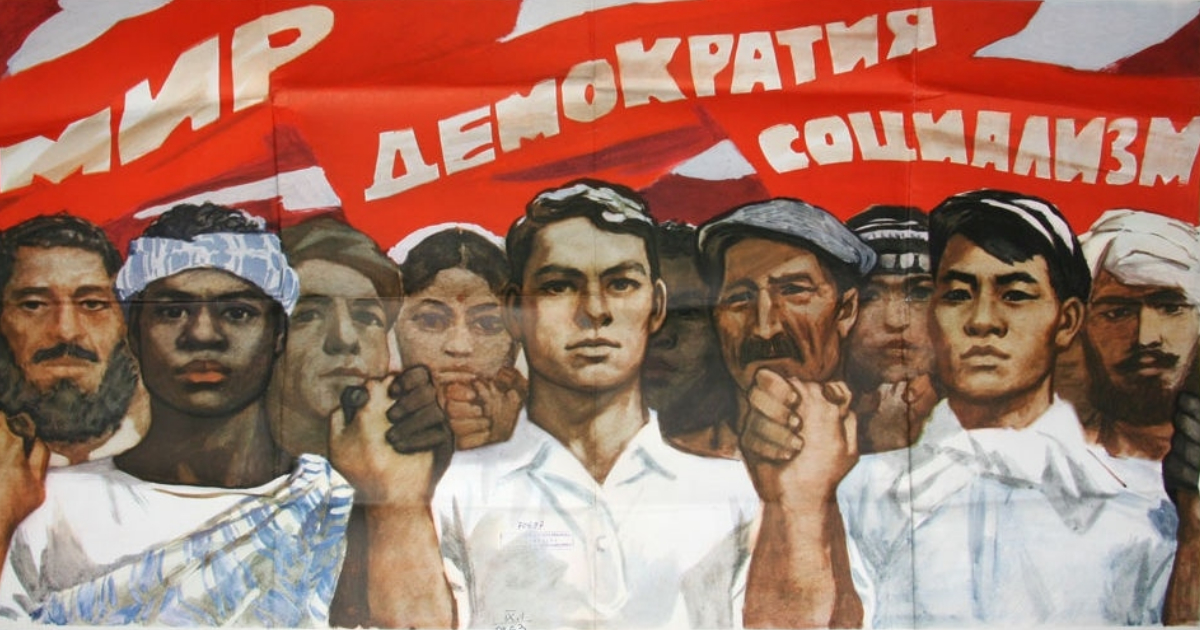 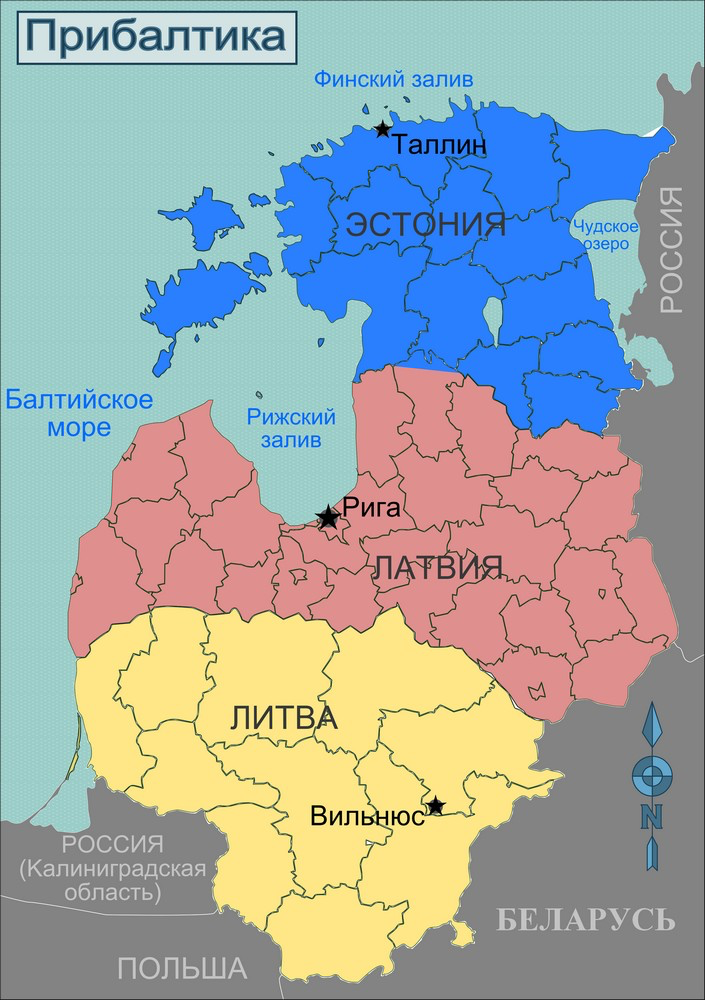 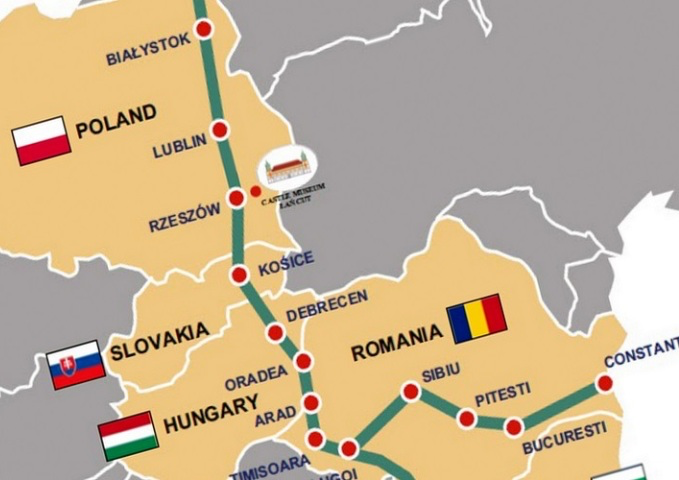 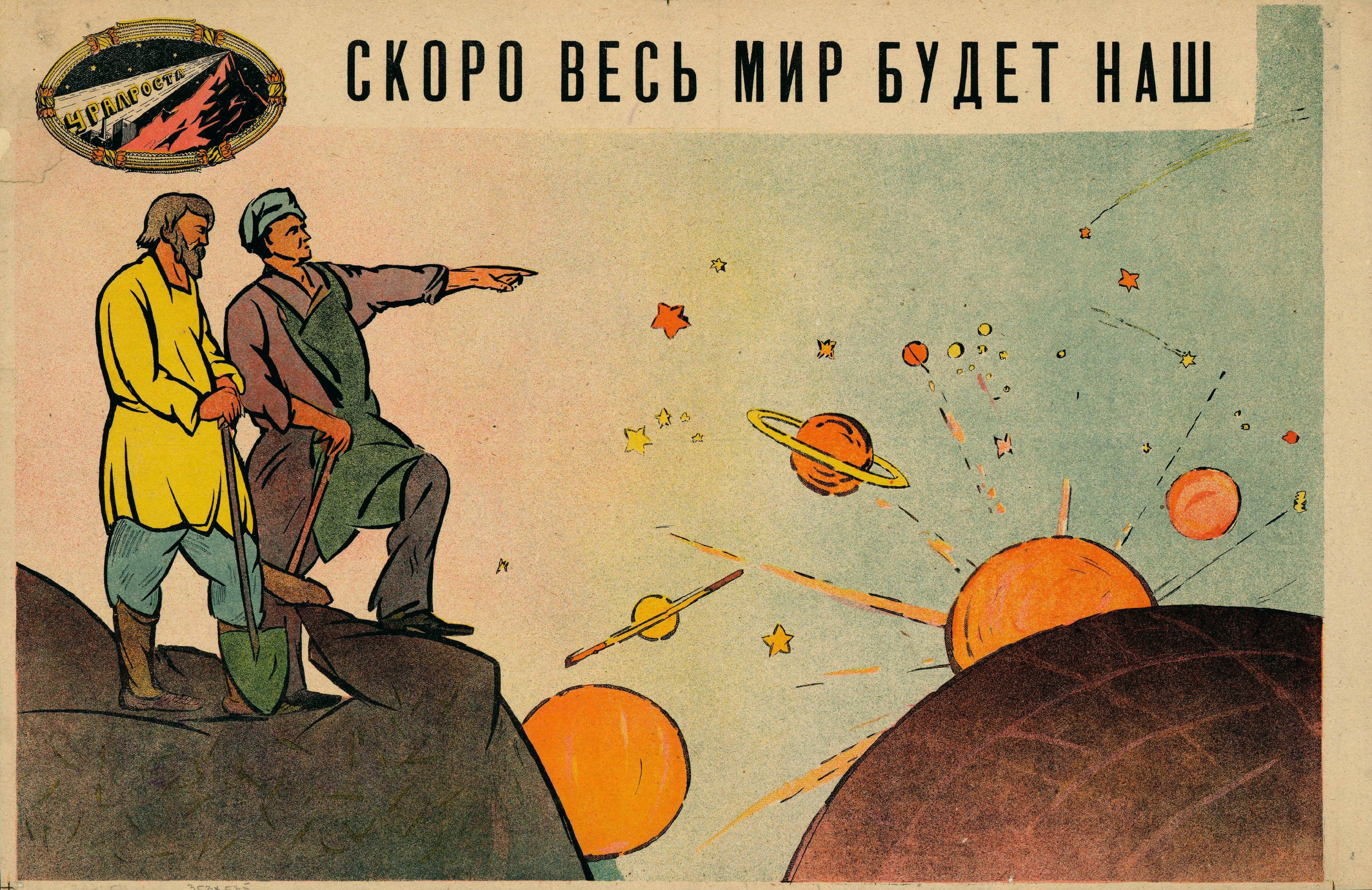 історико-культурний
економічний
Фактори визначення геополітичного коду
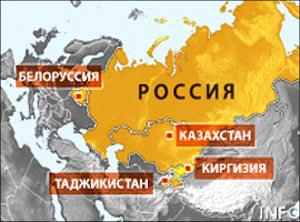 союзники/супротивники визначаються за принципом економічної привабливості, економічного прагматизму
Союзники /супротивники визначаються за історичними витоками, культурними традиціями, культурно-ціннісною близькістю, релігійним походженням тощо
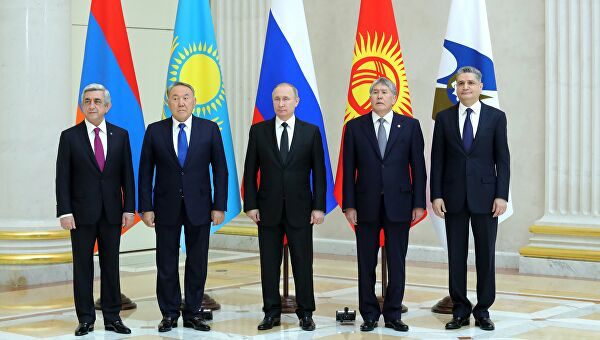 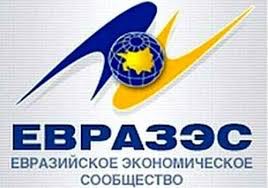 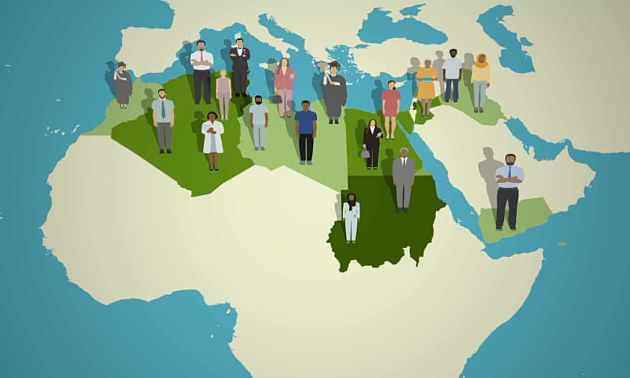 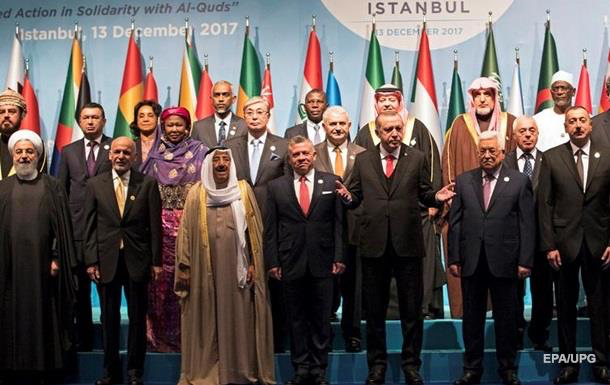 Карта Серединної імперії
Геополітичні коди визначаються баченням світу, яке склалося історично і яке існує у кожної держави!!!
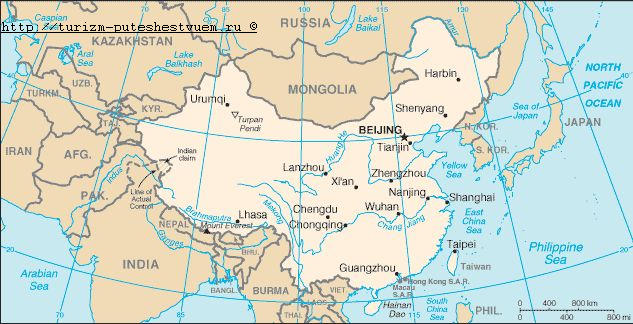 Наприклад, Китай мав концентричне уявлення про світ. Серединна імперія у центрі, потім – її найближче оточення в особі Маньчжурії, Монголії, Синьцзяну, Тибету, Аннами, далі - більш віддалені землі Південного Сибіру, Центральної Азії, Північної Індії, Індокитаю та Малайзії. Найбільш віддаленим від ядра був пояс, що тягнувся від Каспійського моря через Перську затоку, Південну Індію, Індонезію, Філіппіни.

Сучсні держави відчасти наслідують традиційним, багатовіковим уявленням про місце та роль даної державиу світі, а відчасти беруть до уваги сучасні реалії та нові геополітичні інтереси.
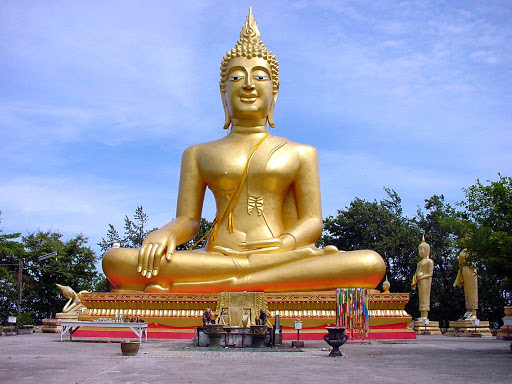 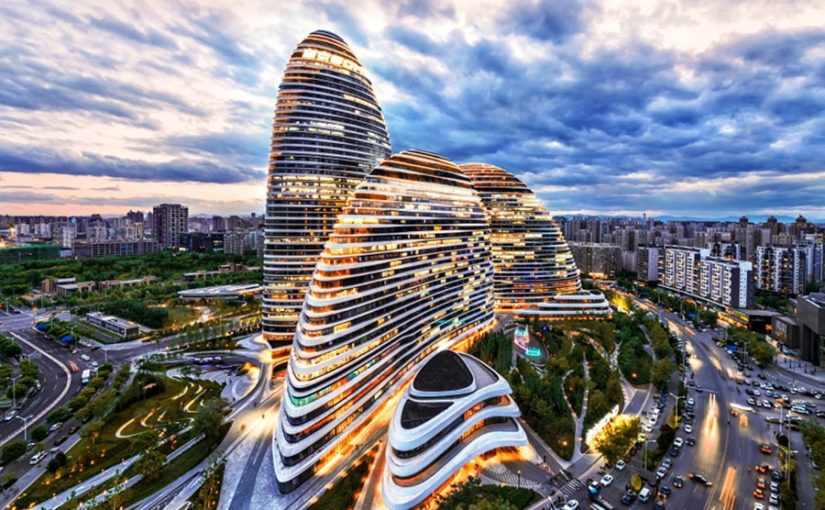 Геополітичні коди не є чимось застиглим, вони постійно змінюються
Австралія в минулому була орієнтована на Європу і свою метрополію Британську імперію. Потім стала тихоокеанською державою і уклала пакт з США (АНЗЮС). Наразі намагається примкнути до країн Південно-Східної Азії, що найбільш динамічно розвиваються.
!!! Зміни геополітичних кодів пояснюються зниженням (геополітичні проблеми Росії після розпаду СРСР) або підвищенням геополітичного статусу держави (Китай та Індія активно включають у свій нинішній код глобальну компоненту)
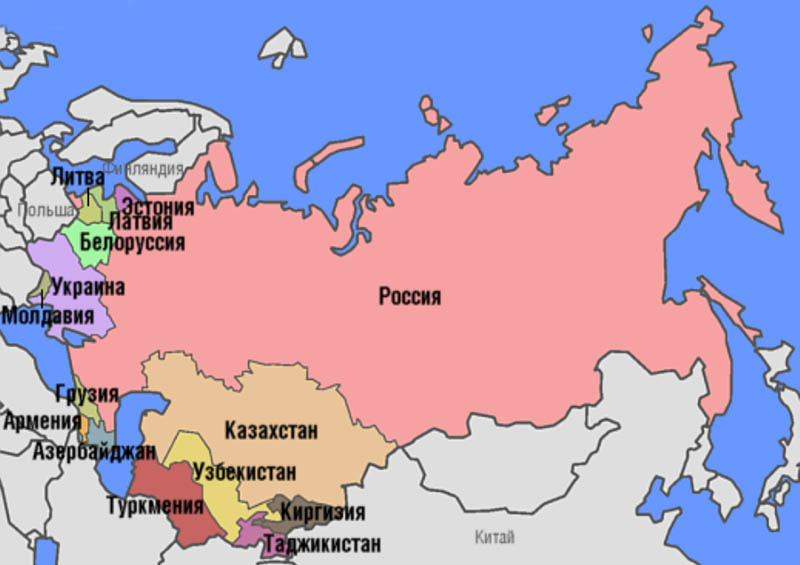 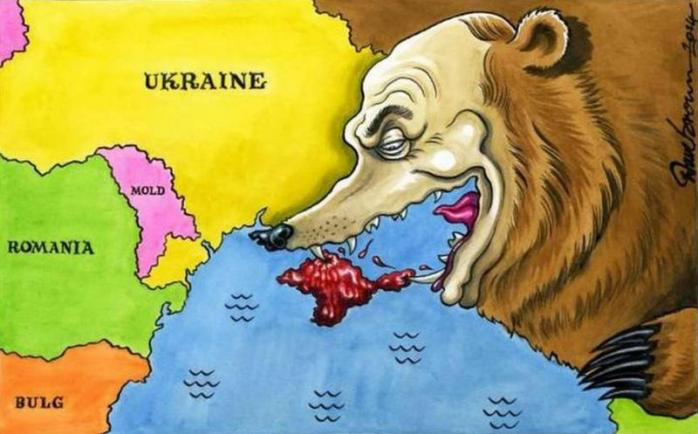 Глобальний геополітичний код - доктрина стримування Дж. Кеннана (1947) характеризує політику США за часів Г.Трумена
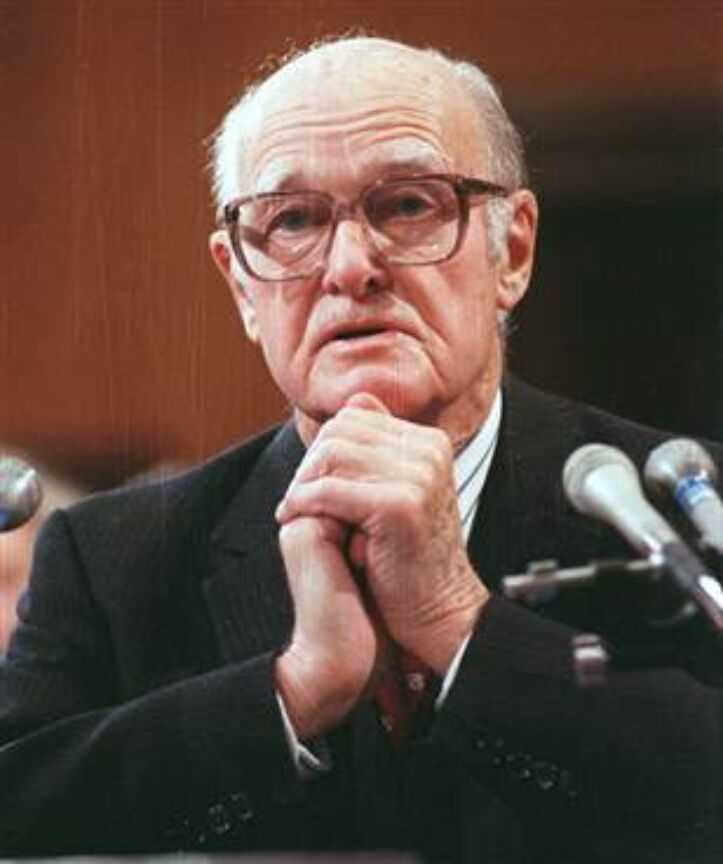 "Довгострокове, спокійне, але тверде та пильне стримування російських експансіоністських тенденцій"
"Сенс стримування полягає у запевненні опонента, що ціна або ризик його акції більше вигоди"
Код Стримування має геополітичний компонент та витоками йде з праць Н.Спайкмена
Дж. Кеннан: «Не усі частини світу однаково важливі для американської безпеки. Пріоритет для США мають 3 зони: 1) атлантичне співтовариство 2)район Середземного моря та Близький Схід 3)західна частина Тихого океану»
Конкурентами для США потенційно є 4 центри сили: Британія, Німеччина, Японія, СРСР
В інтересах США залучення Німеччини та Японії до союзників разом з Британією. Звідси - політика стримування СРСР
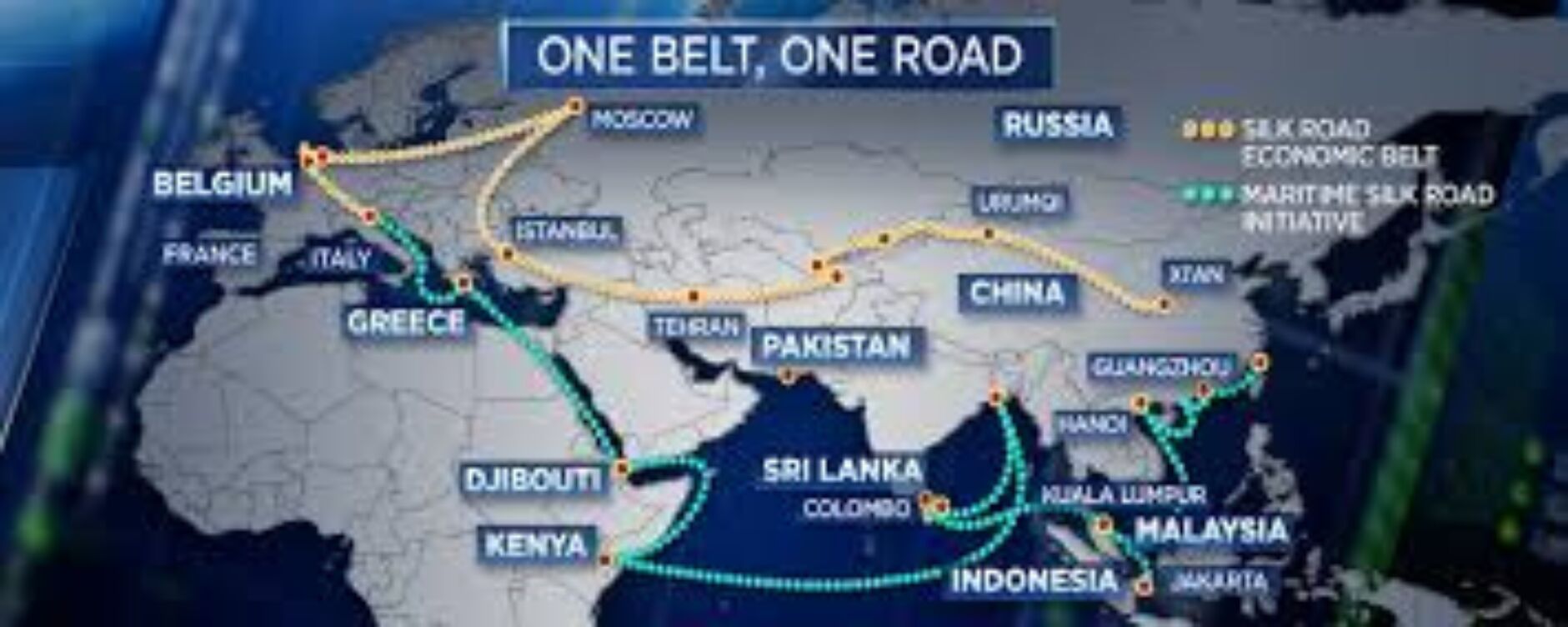 Геополітичний код будується на принципах відбору стратегічно важливих територій (рівнів геополітичного простору) та їх ранжування  за ступенем  геополітичної важливості
ГЕОПОЛІТИЧНИЙ КОД УКРАЇНИ  - … 
(ваше бачення)
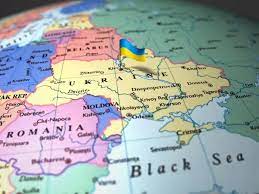